Nesne Yönelimli ProgramlamaDoç. Dr. Recep ERYİĞİT
1
Dersin Hedefleri
Nesne Yönelimli programlamanın karakteristik özelliklerinin C# dili syntax’ı öğrenilmesi.
Değişken, sabitlerin kullanımı
Döngü ve karar mekanizmaları
Problem çözümünde metot kullanımı
Veri soyutlama işlemininin class, struct ve enum’lar ile öğrenilmesi
Masaüstü (Windows Form ) uygulaması geliştirilmesi
Web uygulaması geliştirilmesi
Dosya, veritabanı ve thread işlemlerinin C# ile gerçekleştirilmesi
2
ENFYL-DERSİN KODU
Nesne Yönelimli Programlamanın Karakteristik özellikleri
Kapsülleme (Encapsulation)
Bir sınıftaki programlama birimlerinin diğer sınıflardan erişilebilirliği kapsülleme özelliğidir.
private
protected
internal
public
Sınıf 1 (class)
Sınıf 2 (class)
3
Nesne Yönelimli Programlamanın Karakteristik özellikleri
Kalıtım (Inheritance)
Bir sınıftaki programlama birimlerinin diğer sınıf tarafından kullanılması kalıtım (miras) olarak bilinir.
protected
internal
public
Sınıf 1 (class)
Sınıf 2 (class)
4
Nesne Yönelimli Programlamanın Karakteristik özellikleri
Çok Biçimlilik (Polymorphism)
Sinif1 s1 = new Sinif1();
Sinif1 s2 = new Sinif2();
Miras veren sınıfın nesnesinin kendisi  ve miras alanlardan üretilebilmesi.
protected
internal
public
Sınıf 1 (class)
Sınıf 2 (class)
5
Nesne Yönelimli Programlamanın Karakteristik özellikleri
Soyutlama (Abstraction)
Sinif1 s1  =  new Sinif1();
Sinif1 s2 = new Sinif2();
Miras veren sınıfın soyut taımlaması ile kendi nesnesinin oluşturalamaması. Soyut sınıf miras vermek amacıyla oluşturulur.
protected
internal
public
Sınıf 1 (class)
Sınıf 2 (class)
6
ENFYL-DERSİN KODU
C# Başlangıç
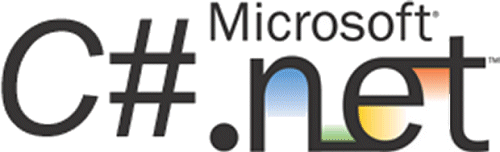 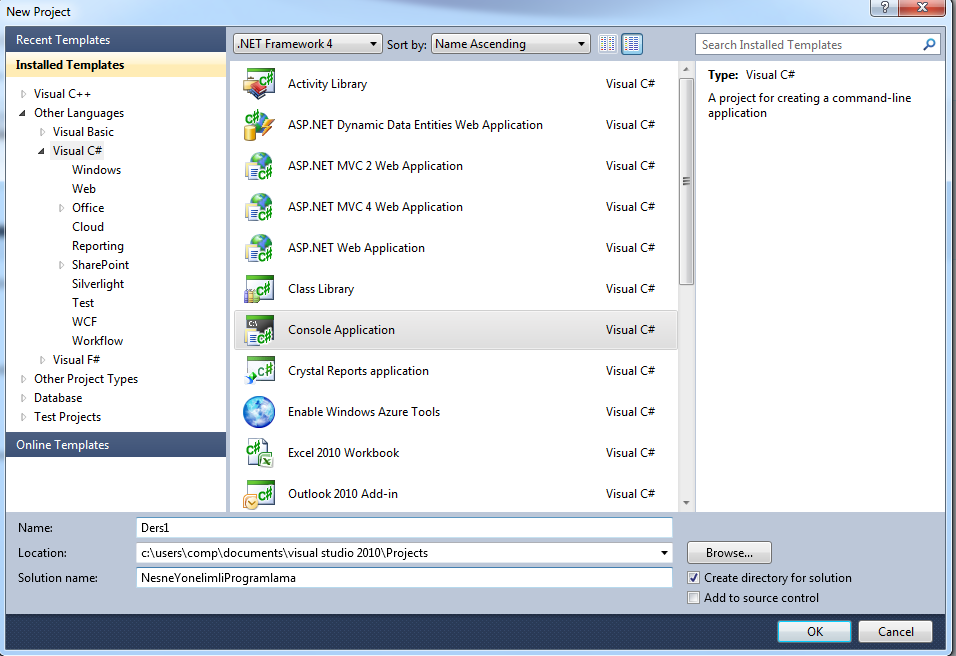 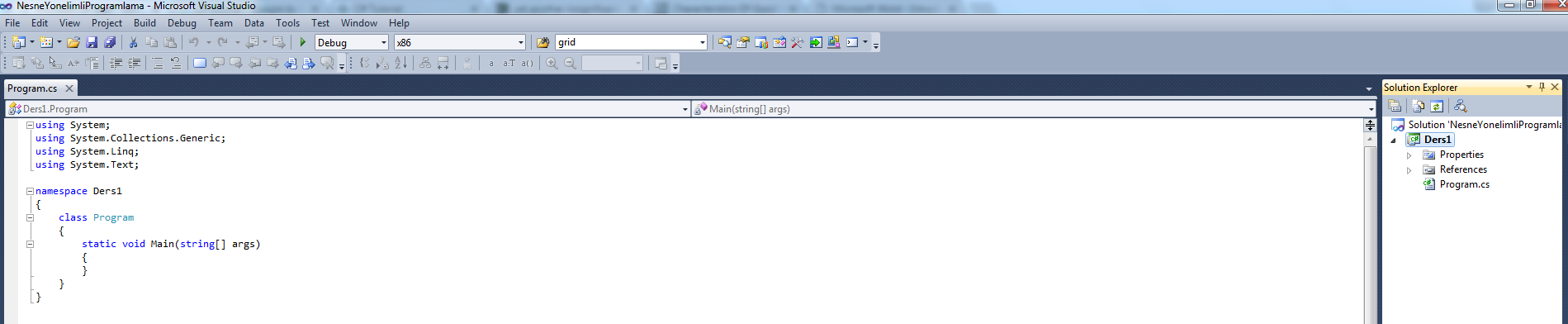 7
Değişken Bildirimi
Bütün nesne yönelimli programlama dillerinde probleme ait değişkenler kullanılmadan önce derleyicilere  değişkenin veri tip bildirilir. Dillerde bu işlem
veri tipi  değişken_ismi; 
 değişken_ismi =deger; 
veya
veri tipi  değişken_ismi  = değer ;
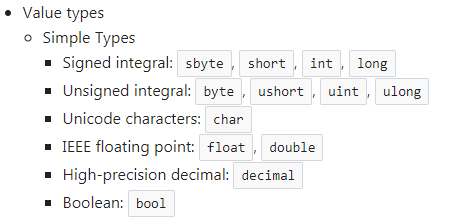 C# dilindeki tek değerli değişkenler
8
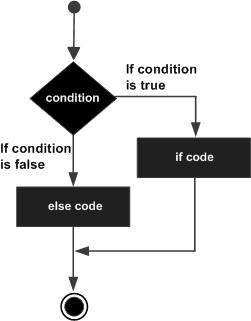 Karar Yapıları
if(boolean_expression) 
{ 
/* statement(s) will execute if the boolean_expression is true */ 
} 
else { 
/* statement(s) will execute if the boolean_expression is false */ 
}
9
Karar Yapıları
if(boolean_expression 1)
{
   /* Executes when the boolean expression 1 is true */
}
else if( boolean_expression 2)
{
   /* Executes when the boolean expression 2 is true */
}
else if( boolean_expression 3)
{
   /* Executes when the boolean expression 3 is true */
}
else 
{
   /* executes when the none of the above condition is true */
}
10
Karar Yapıları
int caseSwitch = 1;
     
      switch (caseSwitch)
     {
          case 1:
             Console.WriteLine("Case 1");
             break;
         case 2:
             Console.WriteLine("Case 2");
              break;
          default:
              Console.WriteLine("Default case");
              break;
      }
11